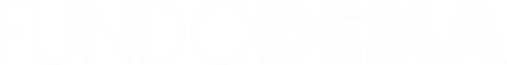 Instrumento de 
Justiça Ambiental 
e Climática na
Amazônia
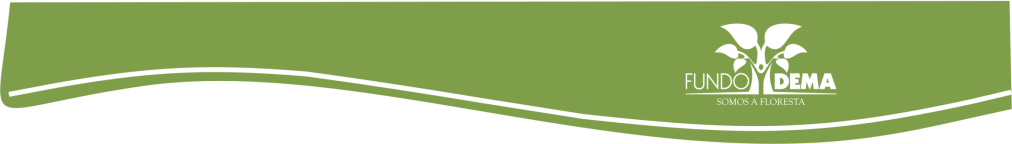 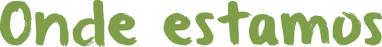 Floresta tropical da Amazônia Brasileira, no Oeste do estado do Pará
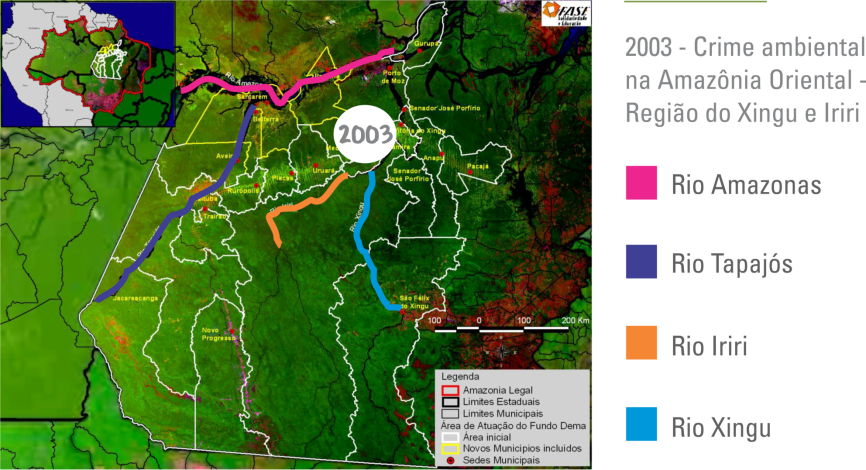 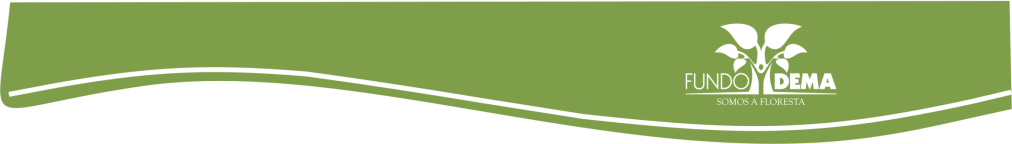 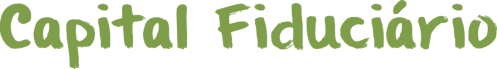 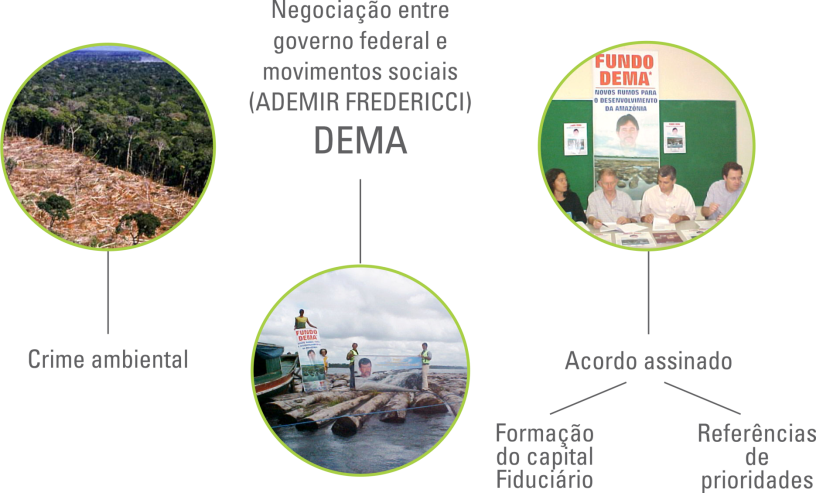 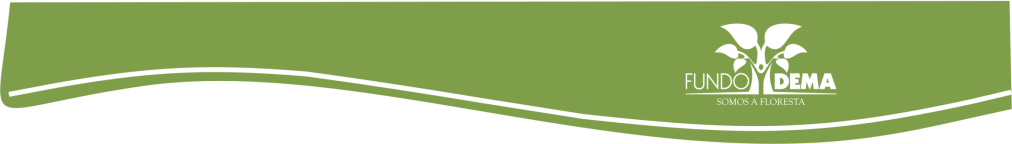 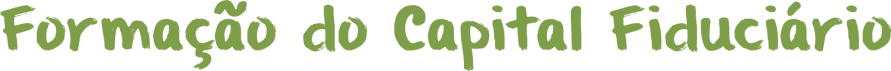 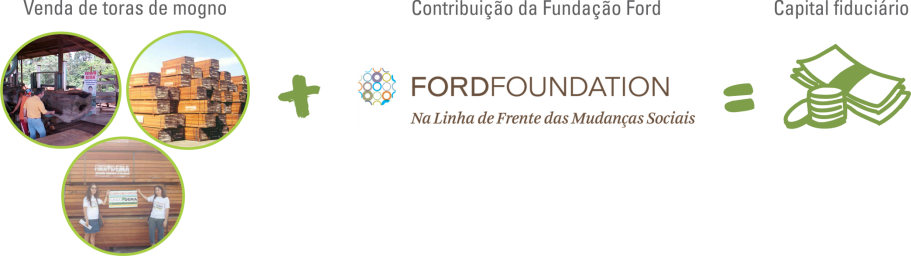 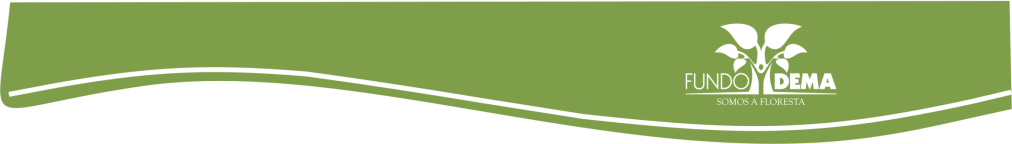 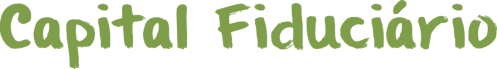 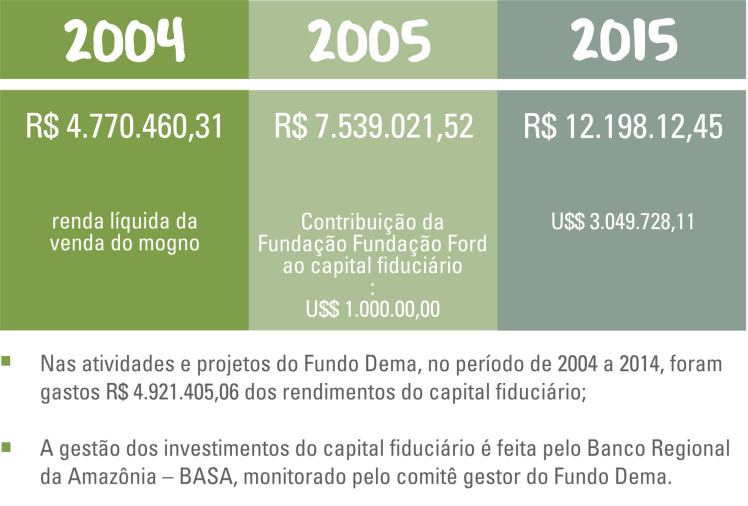 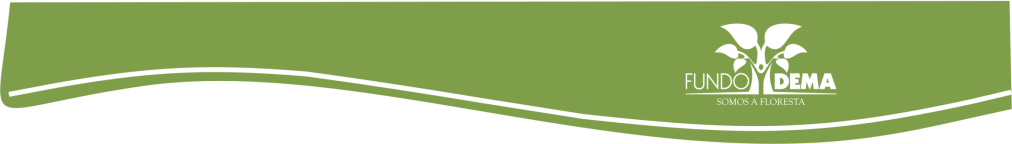 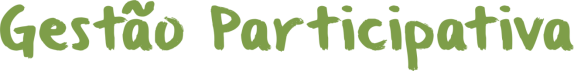 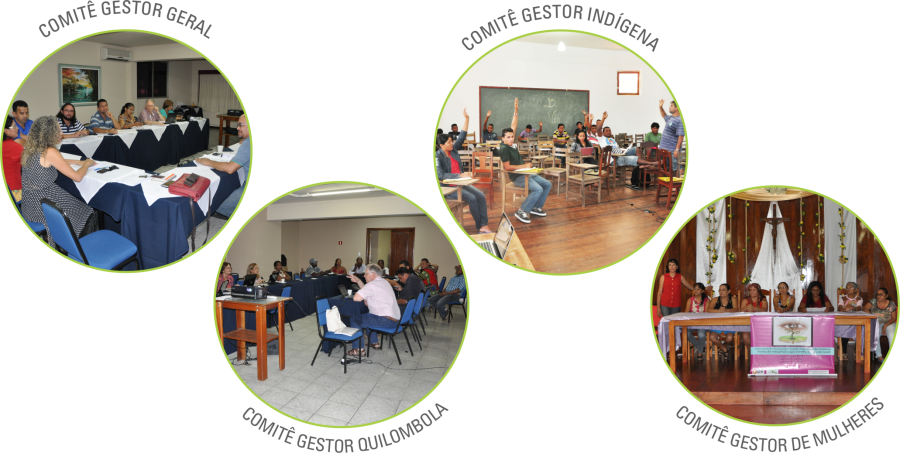 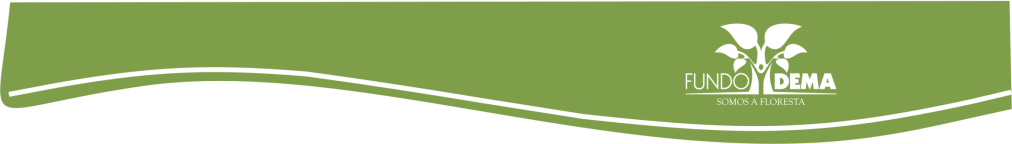 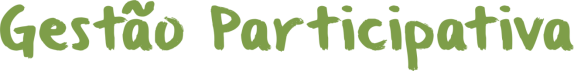 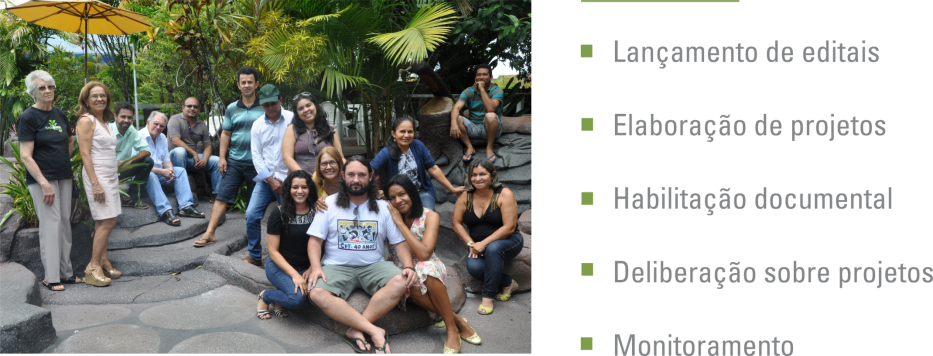 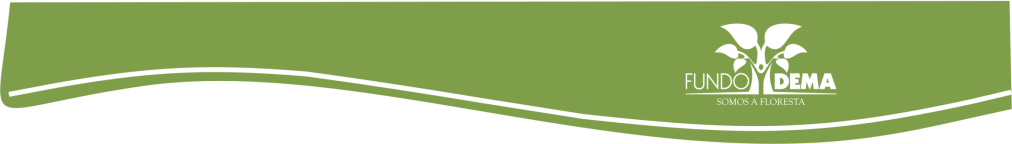 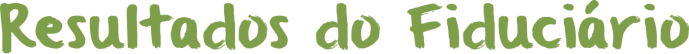 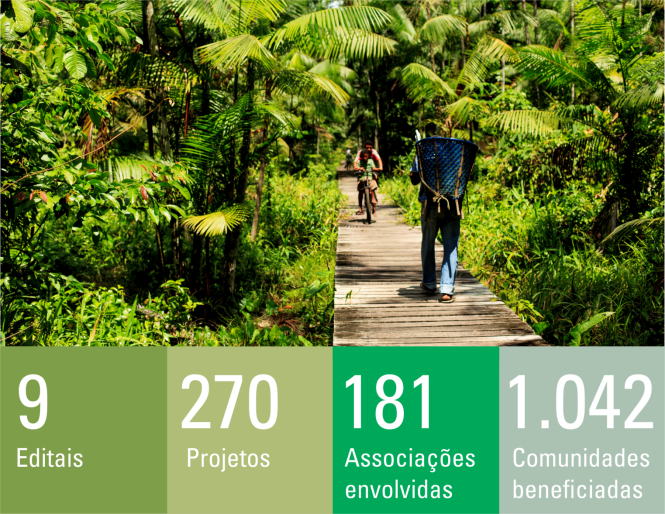 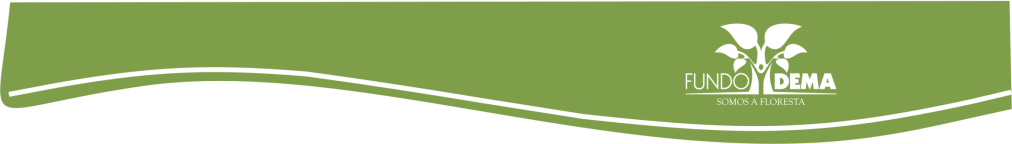 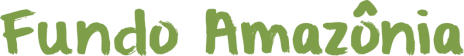 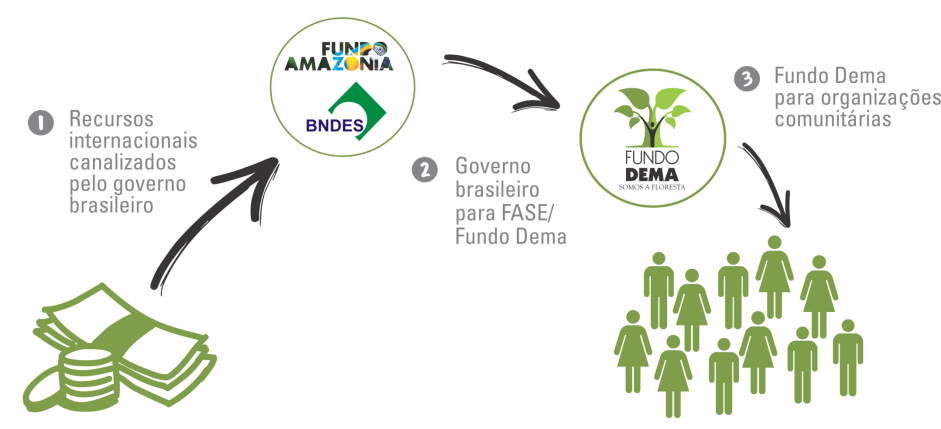 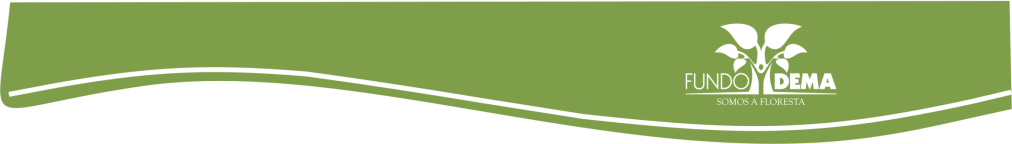 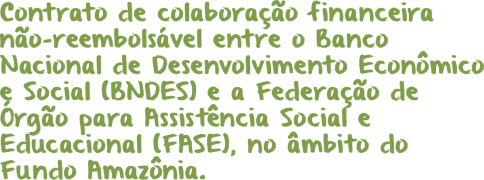 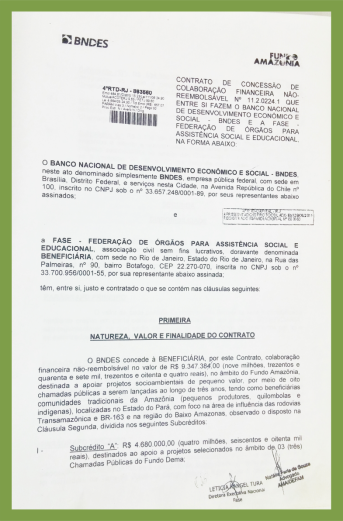 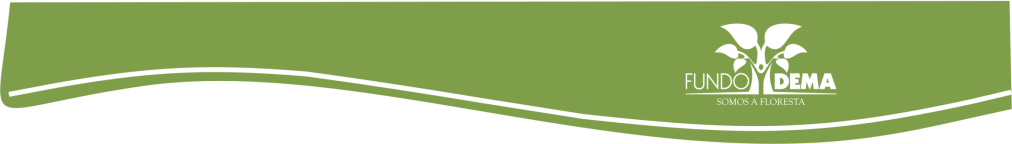 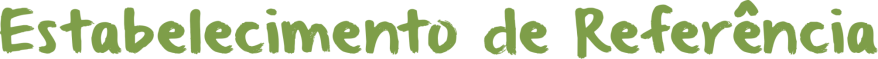 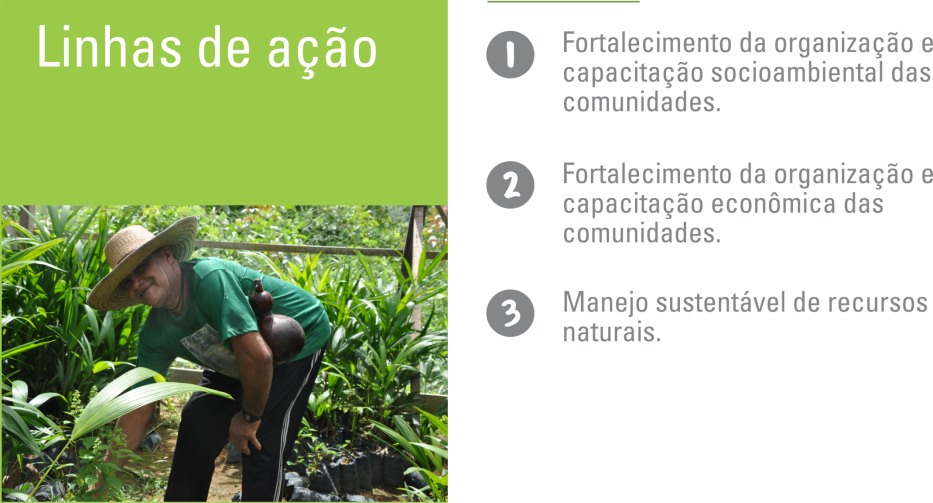 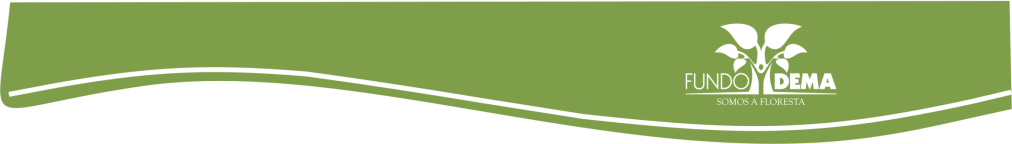 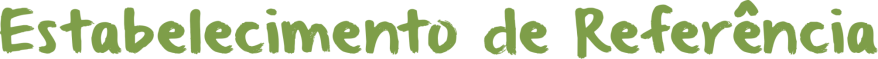 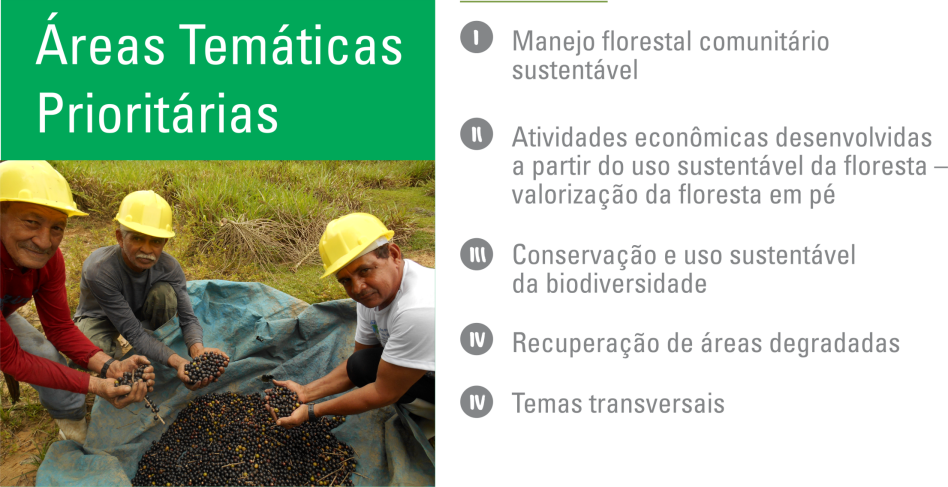 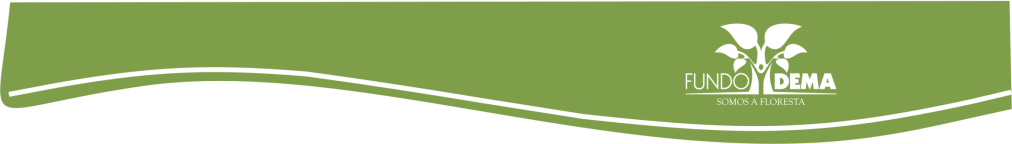 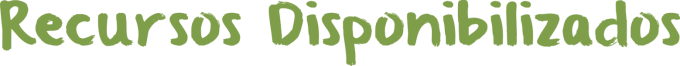 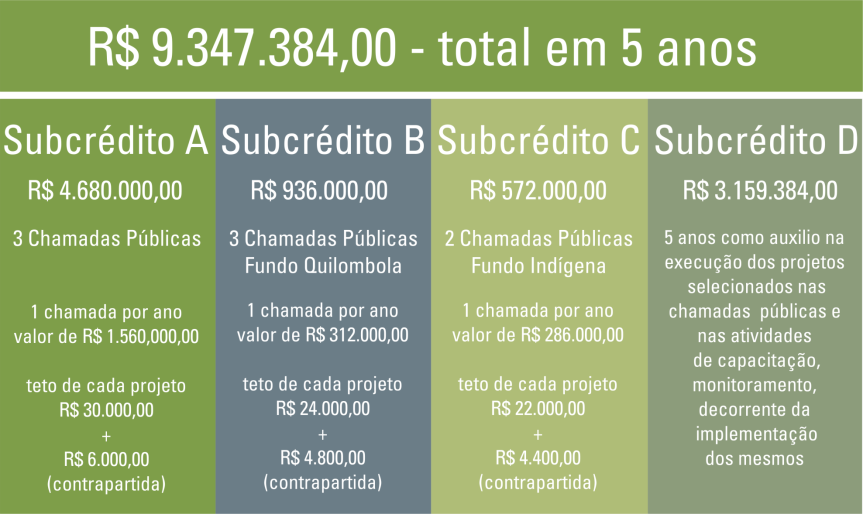 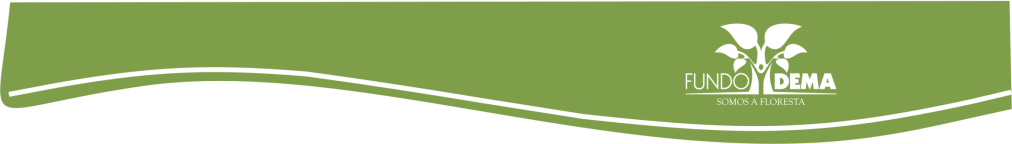 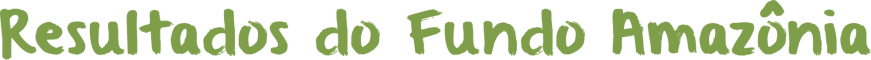 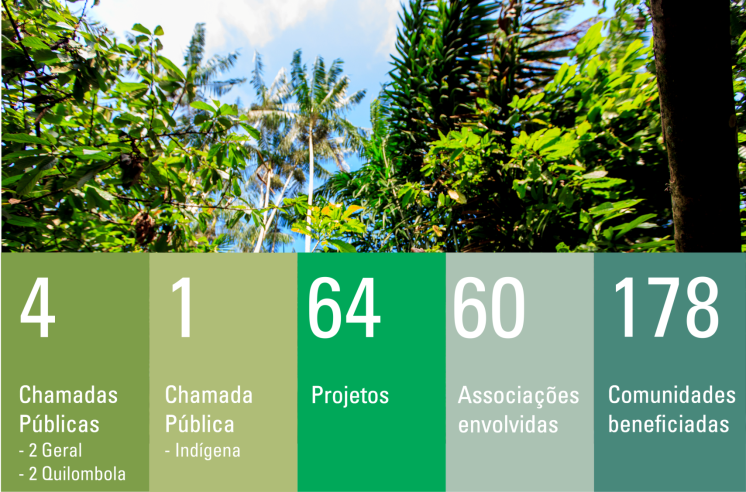 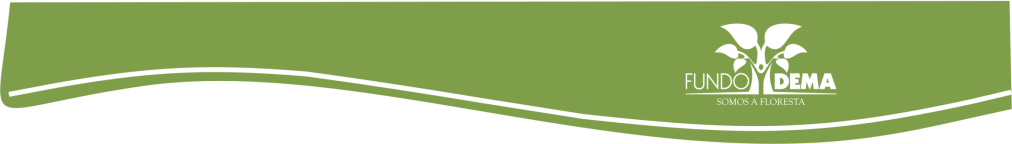 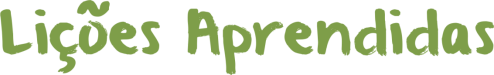 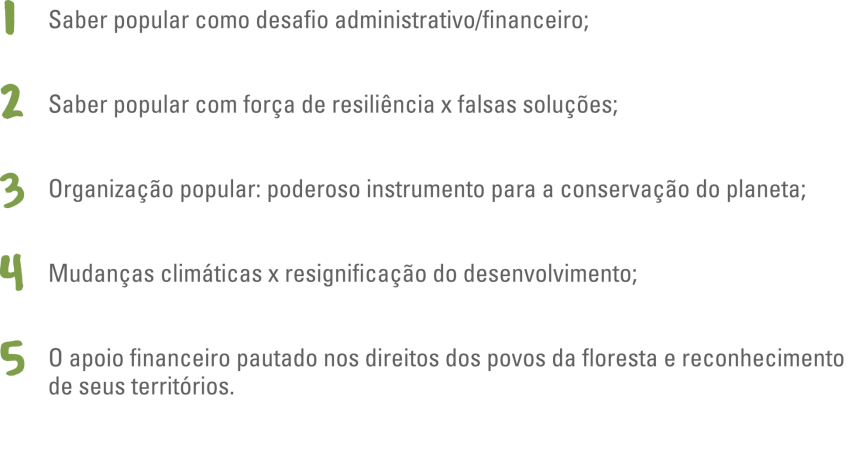 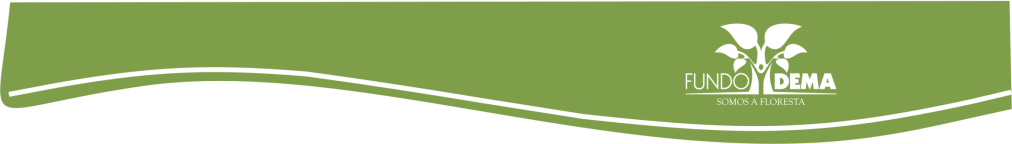 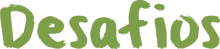 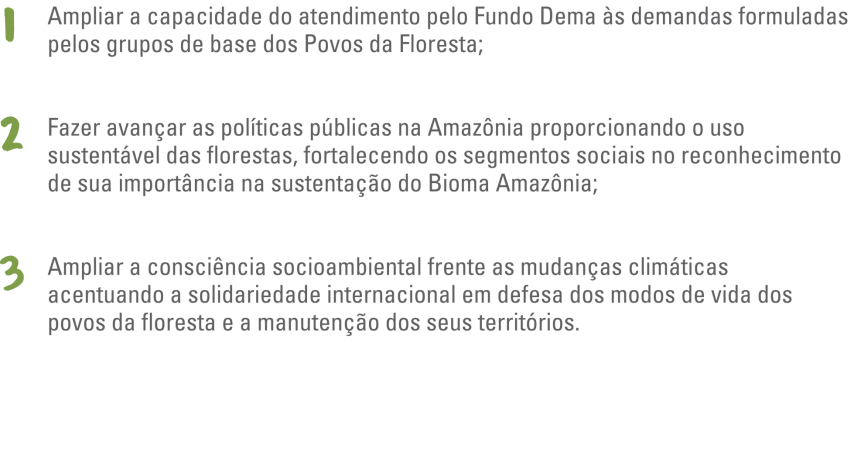 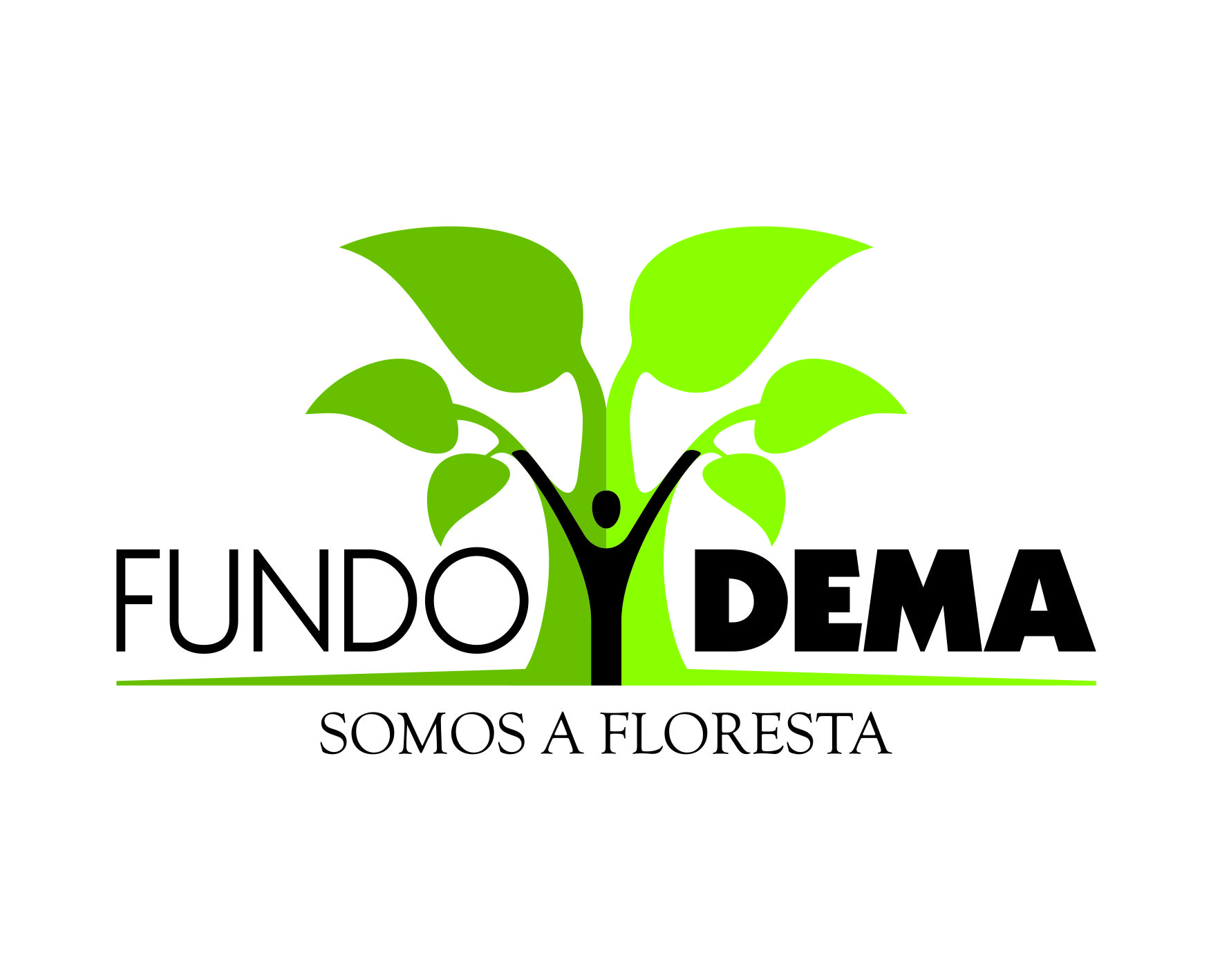 Belém – Pará – Amazônia – Brasil

Rua Bernal do Couto, 1329 - Umarizal
CEP: 66055-080 – Belém/PA
Fones: (91) 4005-3751 | 4005-3755
E-mail: fundodema@fase-pa.org.br